ESCUELA NORMAL DE EDUCACIÓN PREESCOLAR

Licenciatura en Educación Preescolar

Ciclo Escolar 2020-2021

Curso: Estrategias para el Desarrollo Socioemocional

Docente: Eduarda Maldonado

Unidad de aprendizaje I: Bases teóricas del desarrollo de las habilidades socioemocionales.

Competencias:

Detecta los procesos de aprendizaje de sus alumnos para favorecer su desarrollo cognitivo y socioemocional.
Integra recursos de la investigación educativa para enriquecer su práctica profesional, expresando su interés por el conocimiento, la ciencia y la mejora de la educación.

Semestre: 4°                             Sección: “D”

Alumna:  Muñoz Quintanilla Yaneth Montserrath  #14

Saltillo, Coahuila.                                                                                                                                   Marzo, 2021.
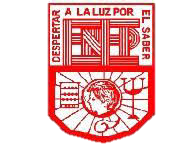 ANÁLISIS DEL PROGRAMA
ANÁLISIS DEL PROGRAMA
¿Qué competencias profesionales movilizaremos en el curso?
¿Qué competencias profesionales movilizaremos en el curso?
1. Detecta los procesos de aprendizaje de sus alumnos para favorecer su desarrollo cognitivo y socioemocional.
1.1 Plantea las necesidades formativas de los alumnos de acuerdo con sus procesos de desarrollo y de aprendizaje, con base en los nuevos enfoques pedagógicos.
1.2 Establece relaciones entre los principios, conceptos disciplinarios y contenidos del plan y programas de estudio en función del logro de aprendizaje de sus alumnos, asegurando la coherencia y continuidad entre los distintos grados y niveles educativos.
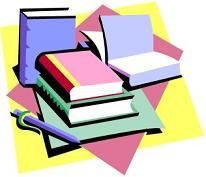 2. Aplica el plan y programas de estudio para alcanzar los propósitos educativos y contribuir al pleno desenvolvimiento de las capacidades de sus alumnos.
2. 2 Incorpora los recursos y medios didácticos idóneos para favorecer el aprendizaje de acuerdo con el conocimiento de los procesos de desarrollo cognitivo y socioemocional de los alumnos.
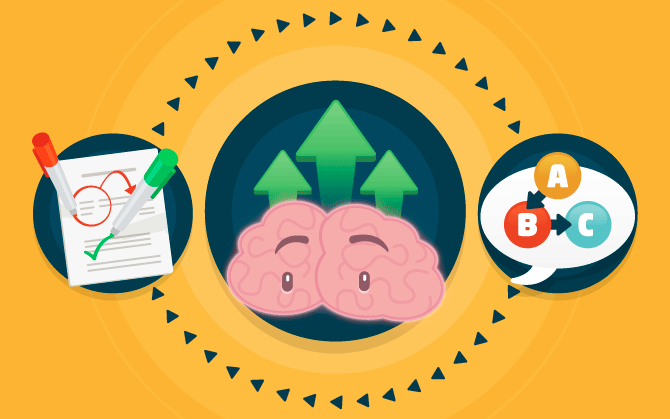 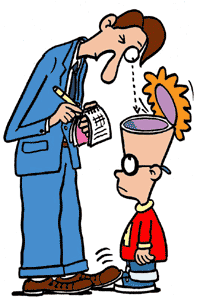 5. Integra recursos de la investigación educativa para enriquecer su práctica profesional, expresando su interés por el conocimiento, la ciencia y la mejora de la educación.
5.3 Utiliza los recursos metodológicos y técnicos de la investigación para explicar, comprender situaciones educativas y mejorar su docencia.
4. Emplea la evaluación para intervenir en los diferentes ámbitos y momentos de la tarea educativa para mejorar los aprendizajes de sus alumnos.
4.1 Evalúa el aprendizaje de sus alumnos mediante la aplicación de distintas teorías, métodos e instrumentos considerando las áreas, campos y ámbitos de conocimiento, así como los saberes correspondientes al grado y nivel educativo.
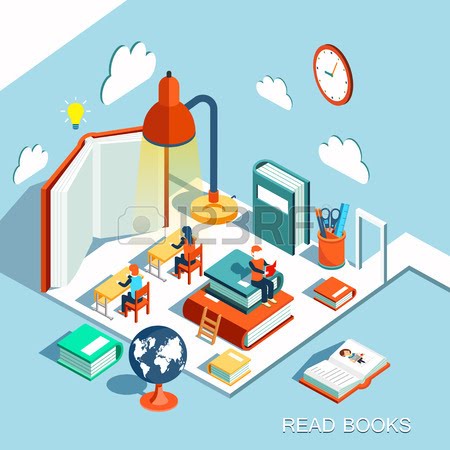 ¿A través de qué las movilizaremos?
¿A través de qué las movilizaremos?
1. Detecta los procesos de aprendizaje de sus alumnos para favorecer su desarrollo cognitivo y socioemocional.
1.1 Plantea las necesidades formativas de los alumnos de acuerdo con sus procesos de desarrollo y de aprendizaje, con base en los nuevos enfoques pedagógicos.
1.2 Establece relaciones entre los principios, conceptos disciplinarios y contenidos del plan y programas de estudio en función del logro de aprendizaje de sus alumnos, asegurando la coherencia y continuidad entre los distintos grados y niveles educativos.
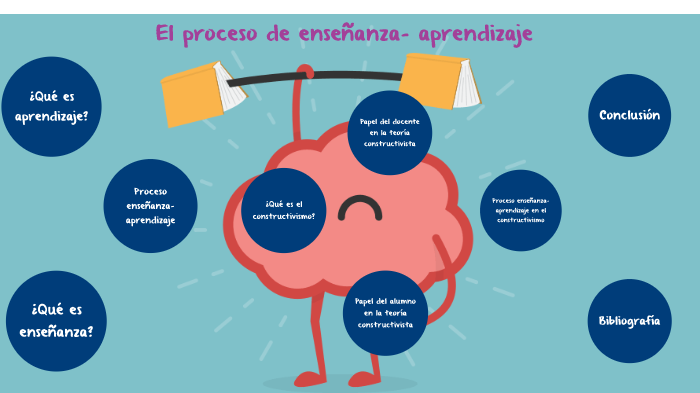 Mi nivel de competencia
Mi nivel de competencia
10 Competente
 9  Satisfactorio
 8  Suficiente
 7  Regular
 6  Básico
 5  No se muestra